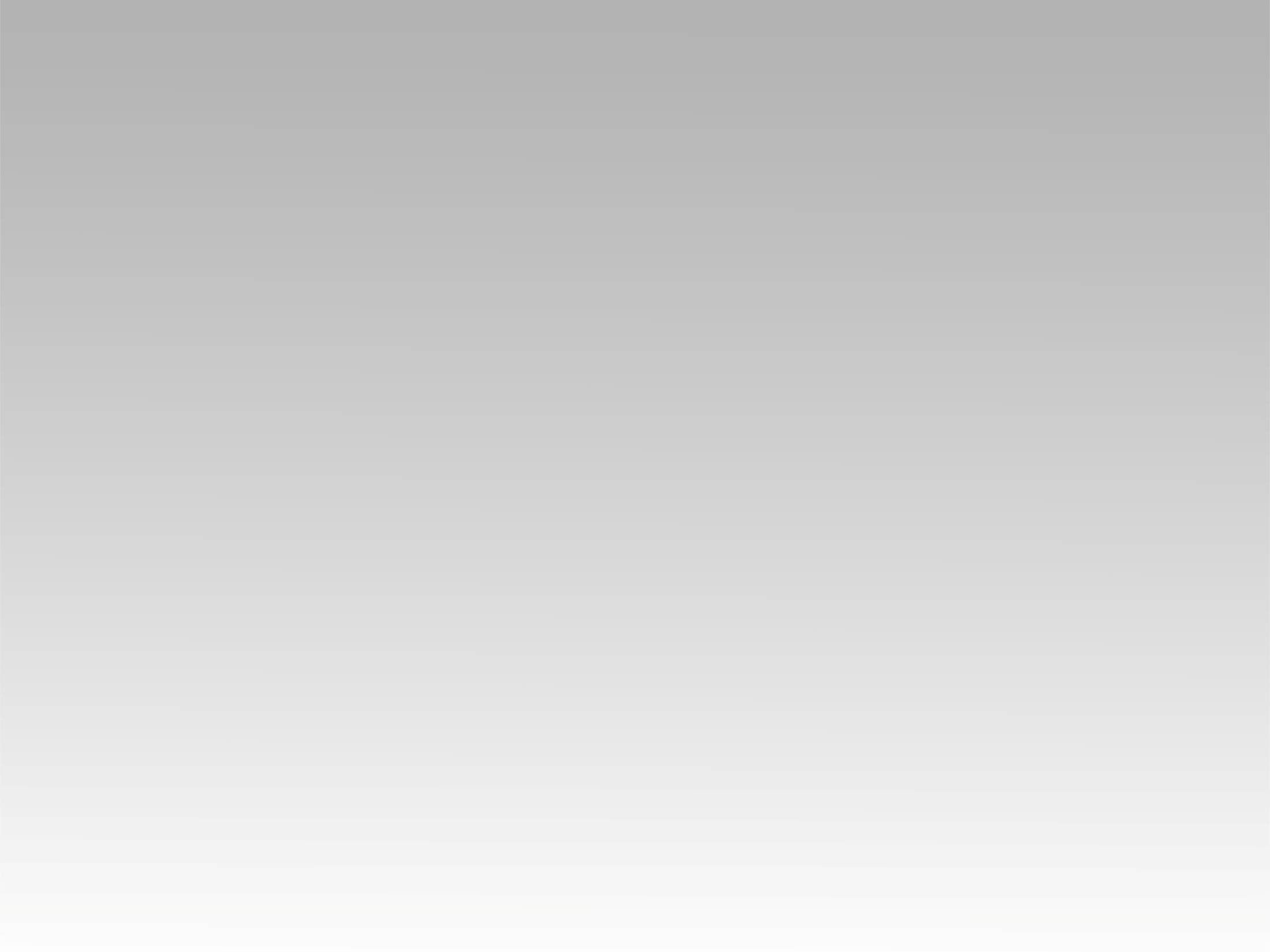 تـرنيــمة
مع كل طلعة حق
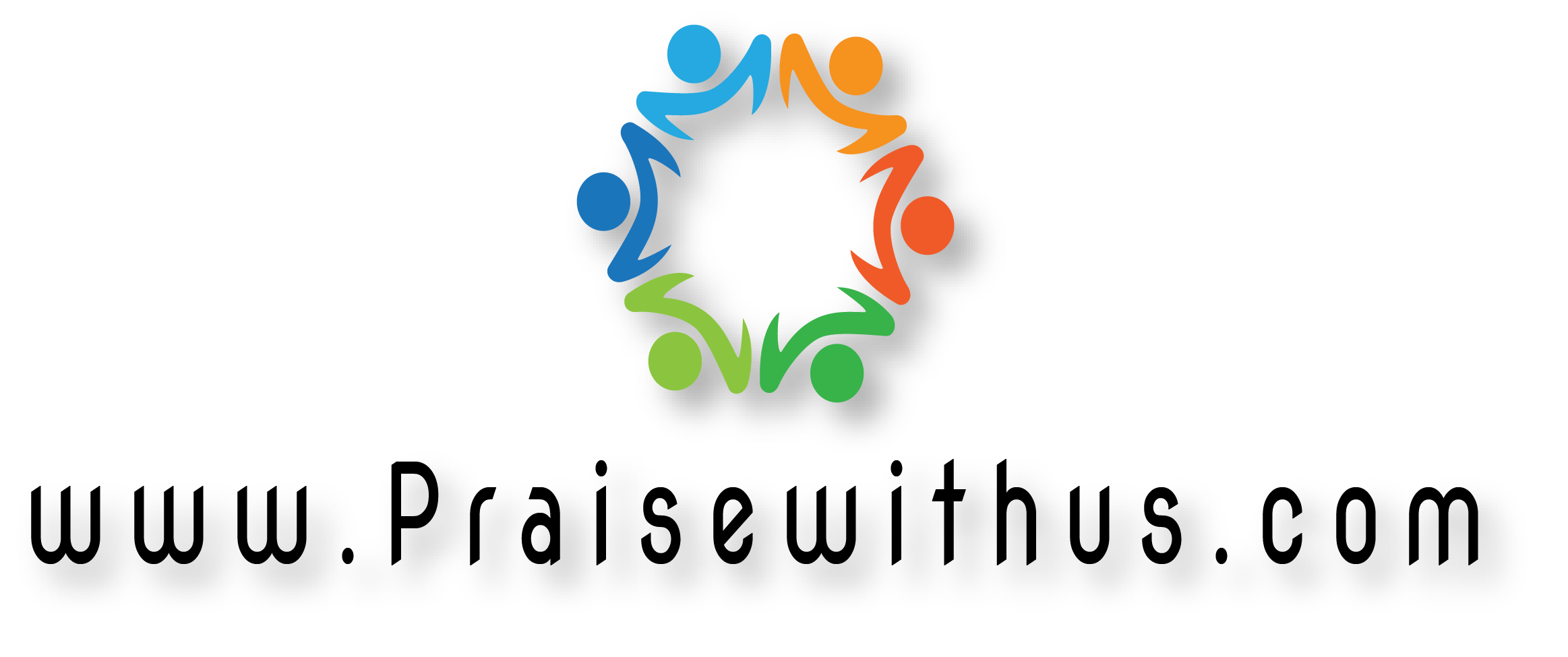 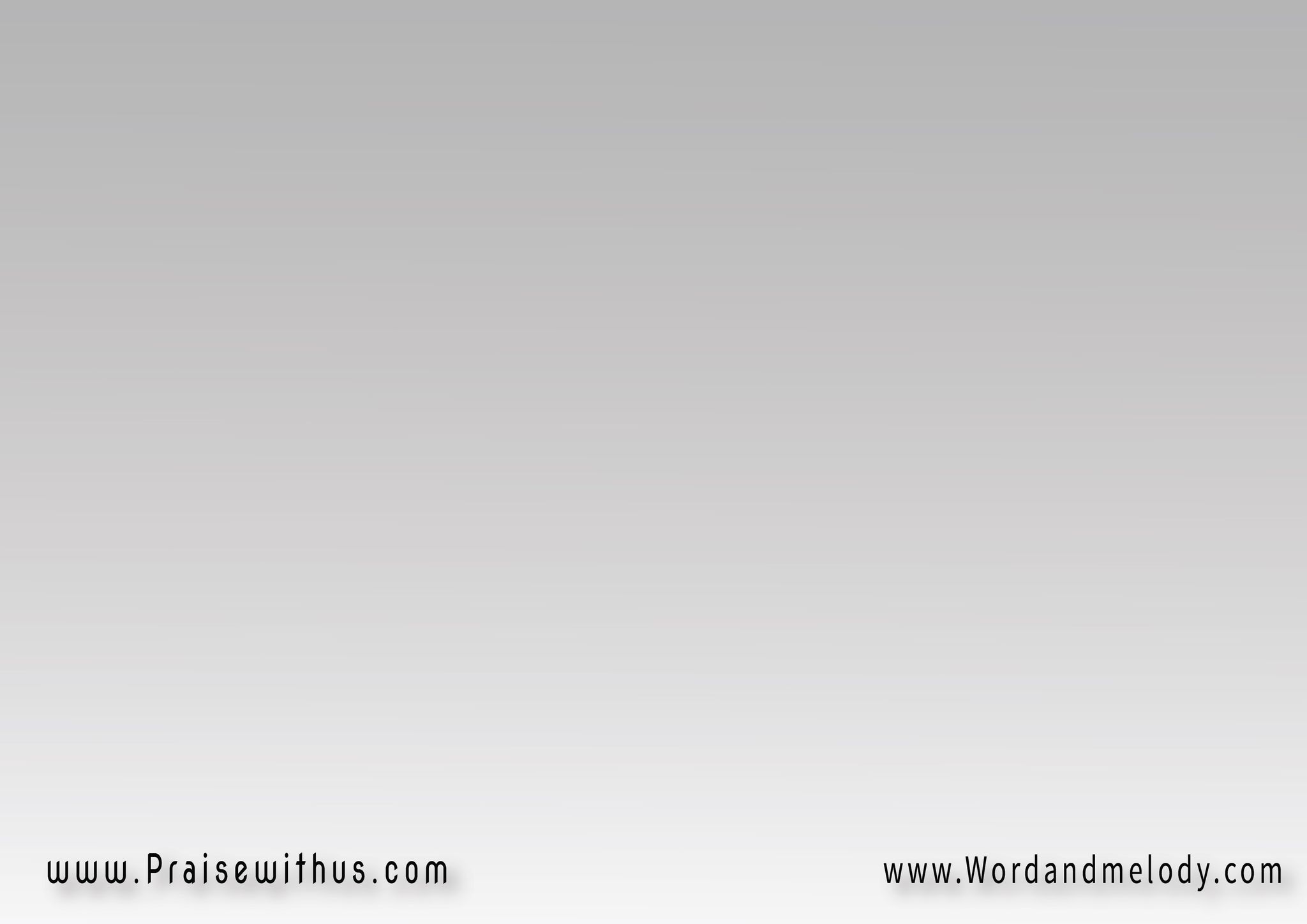 القرار :
(مع كل طلعة حق في يوم 
والآية بتشقشق راح أقوم)2
وأقول ليأسي لأ اليوم 
(أكيد هاكون واحد تاني)2
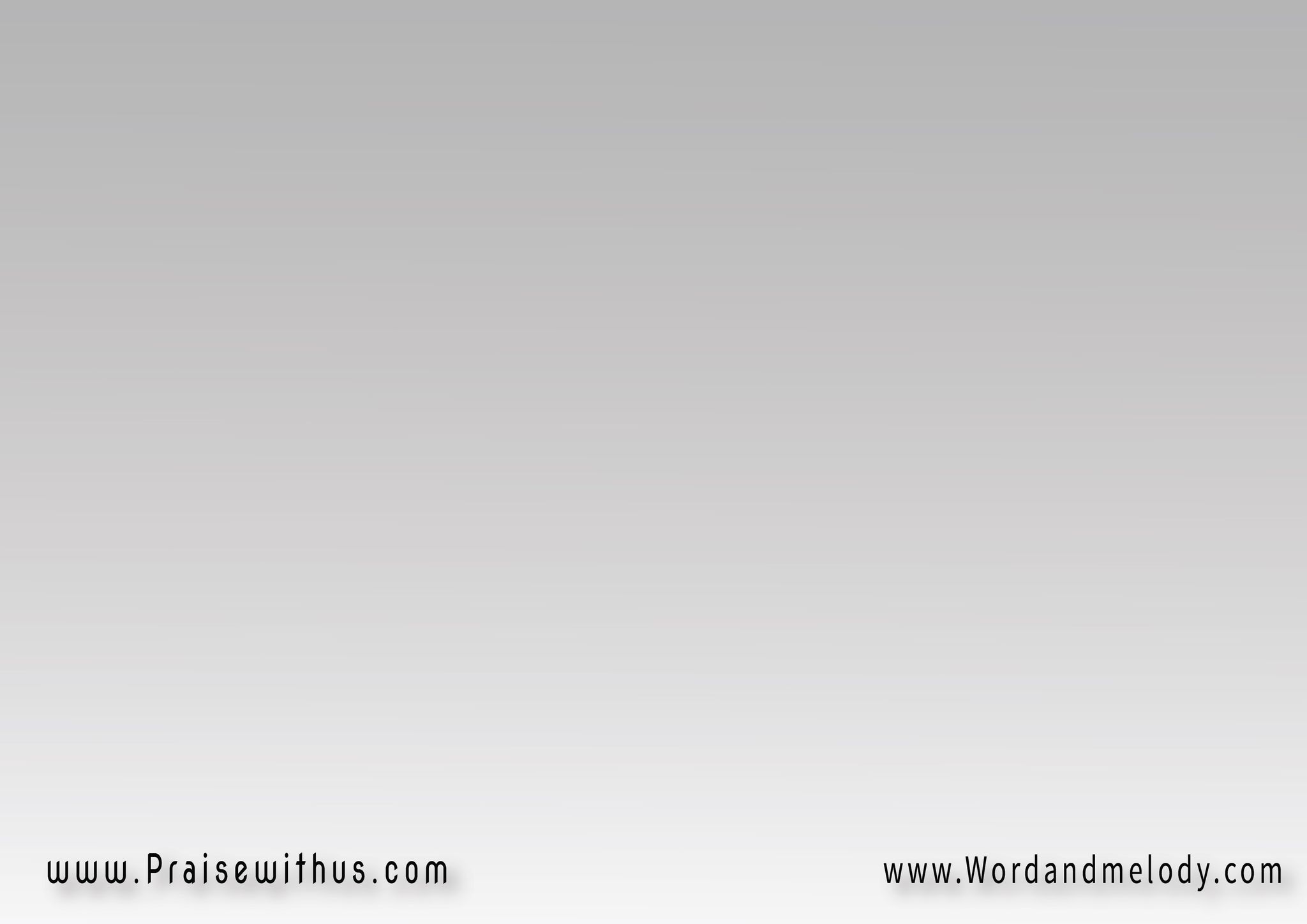 1- 
(إلهي قادر يحييني 
ويعدّيني من الموت بأمان
ويشفي نفسي ويرفعني 
ويشجعني وأرجع فرحان)2
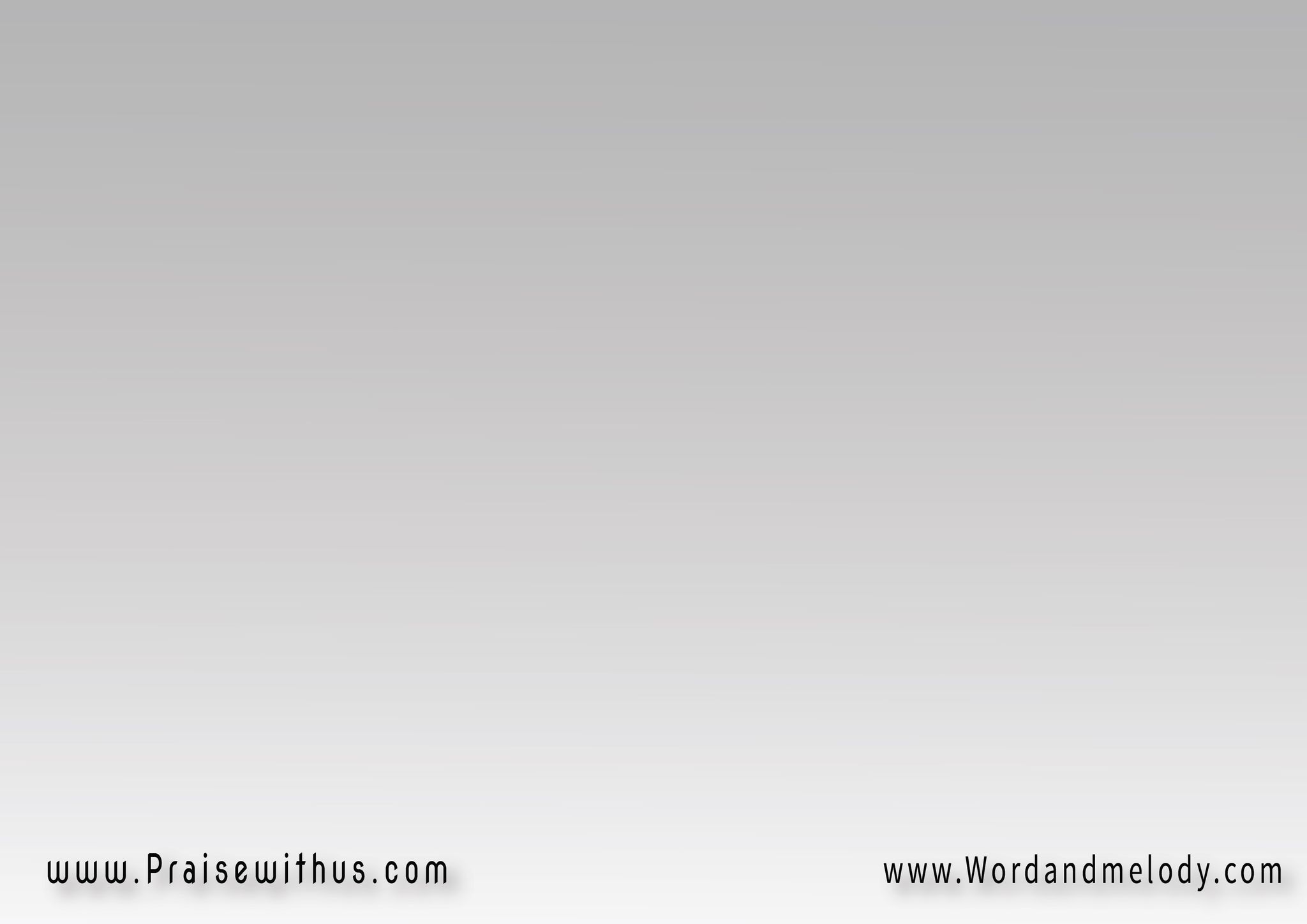 القرار :
(مع كل طلعة حق في يوم 
والآية بتشقشق راح أقوم)2
وأقول ليأسي لأ اليوم 
(أكيد هاكون واحد تاني)2
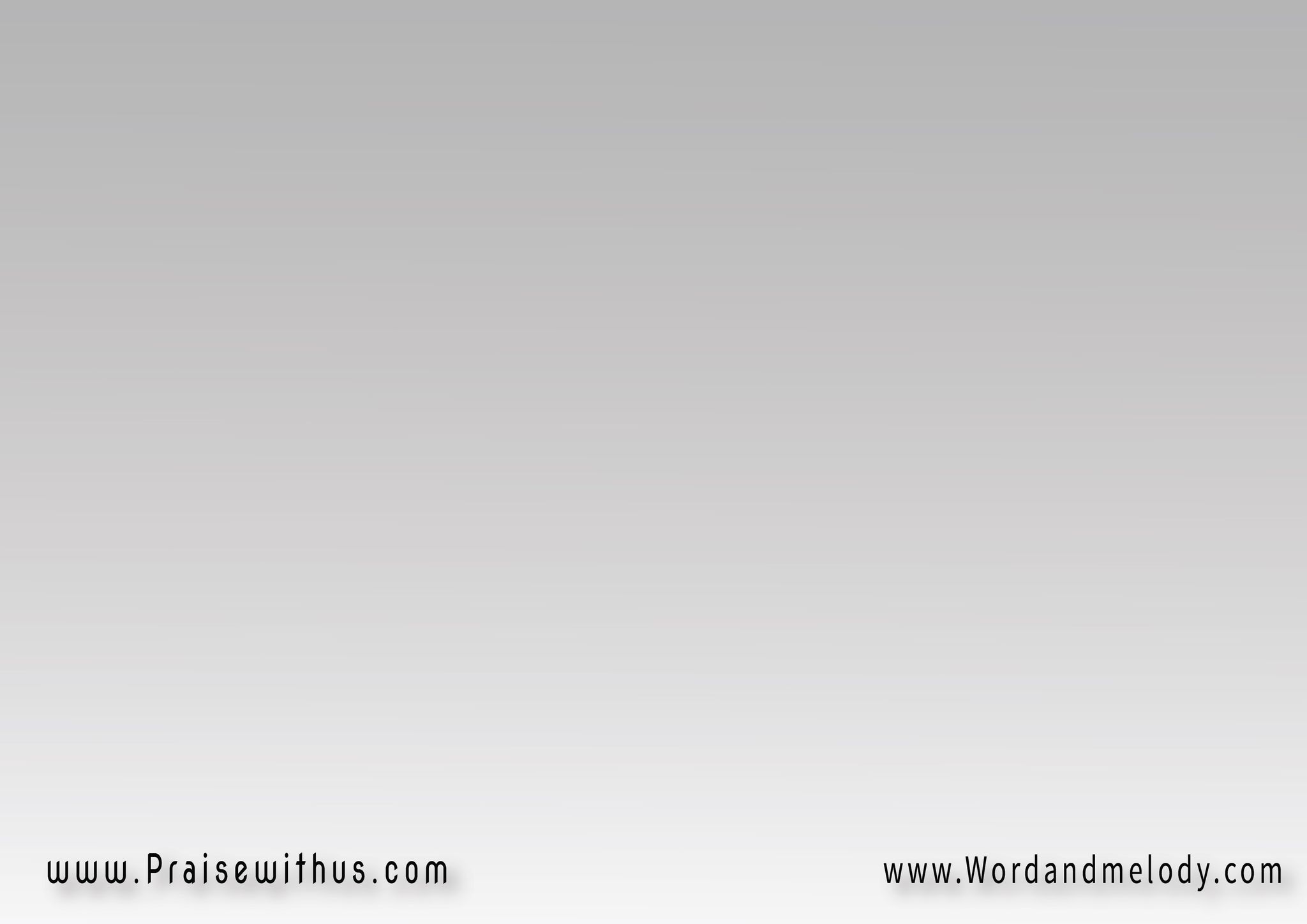 2- 
(إلهي قادر يغسلني
 ويحررني وأنا صارخ ليه
ولأنه أب هايرحمني 
وهايقبلني وأنا راجع ليه)2
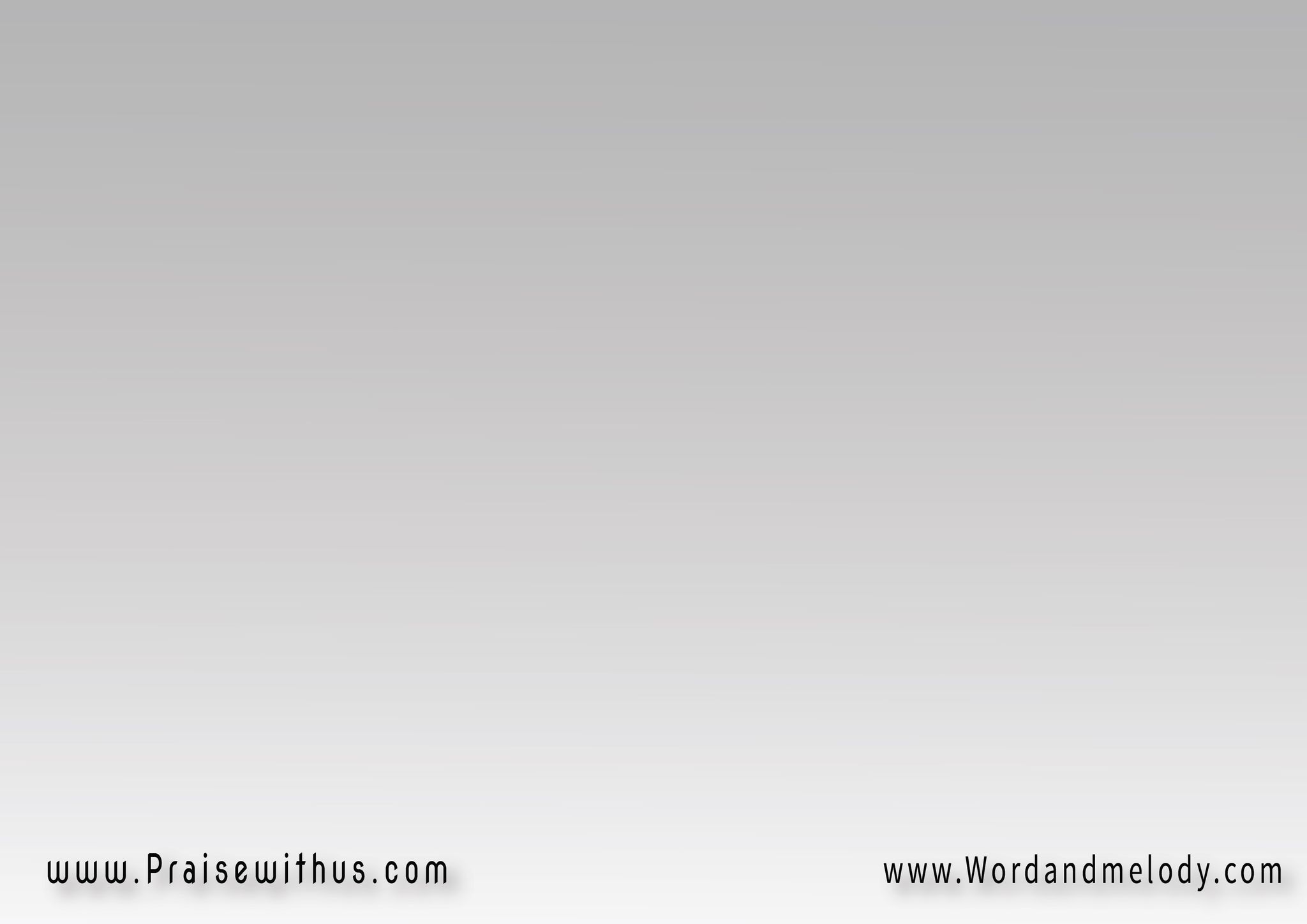 القرار :
(مع كل طلعة حق في يوم 
والآية بتشقشق راح أقوم)2
وأقول ليأسي لأ اليوم 
(أكيد هاكون واحد تاني)2
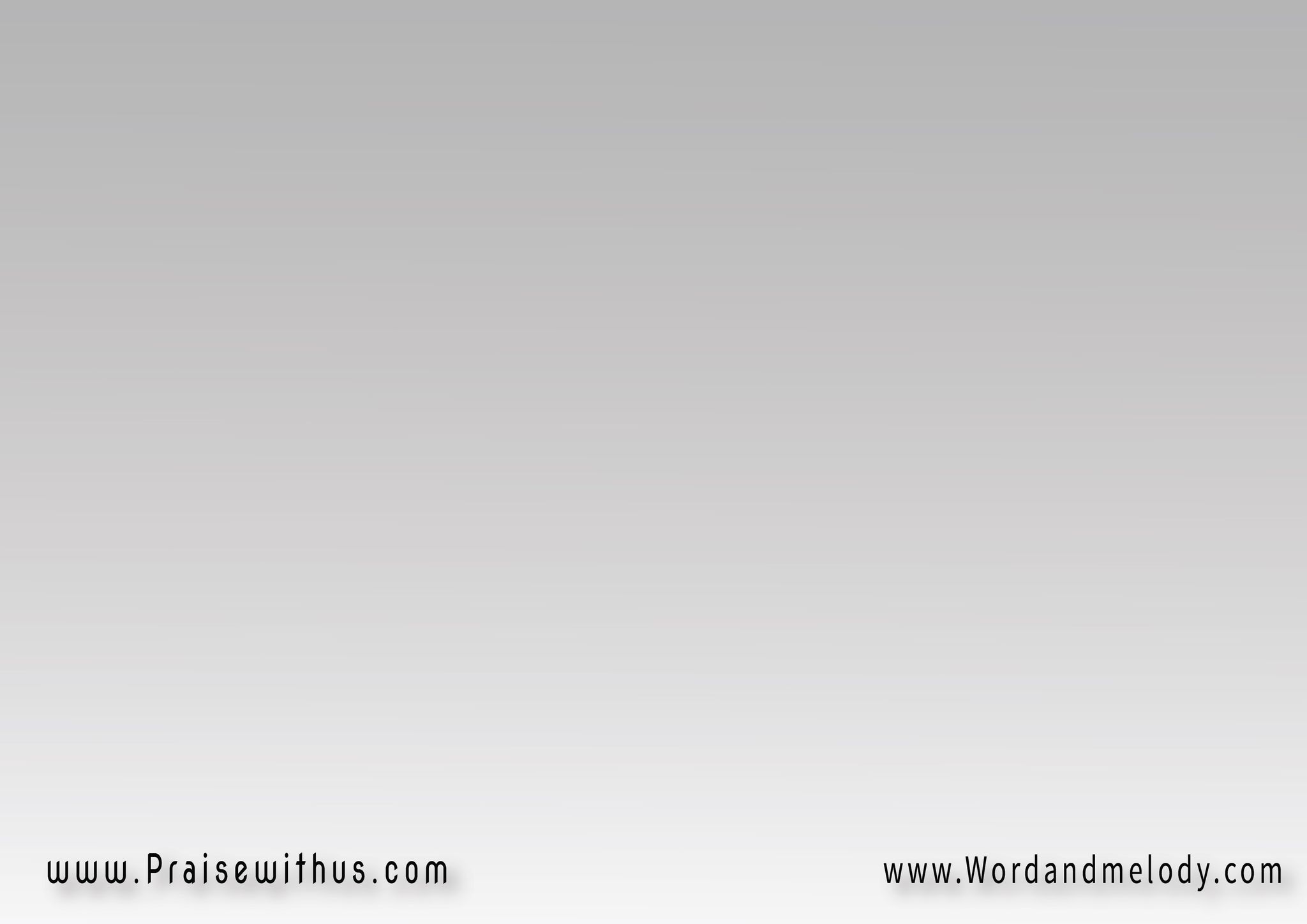 3- 
(إلهي قادر يحملني
 ويكملني وأنا واثق فيه
ضماني كله إني في ضله وهافضل أقوله إتكالي عليه)2
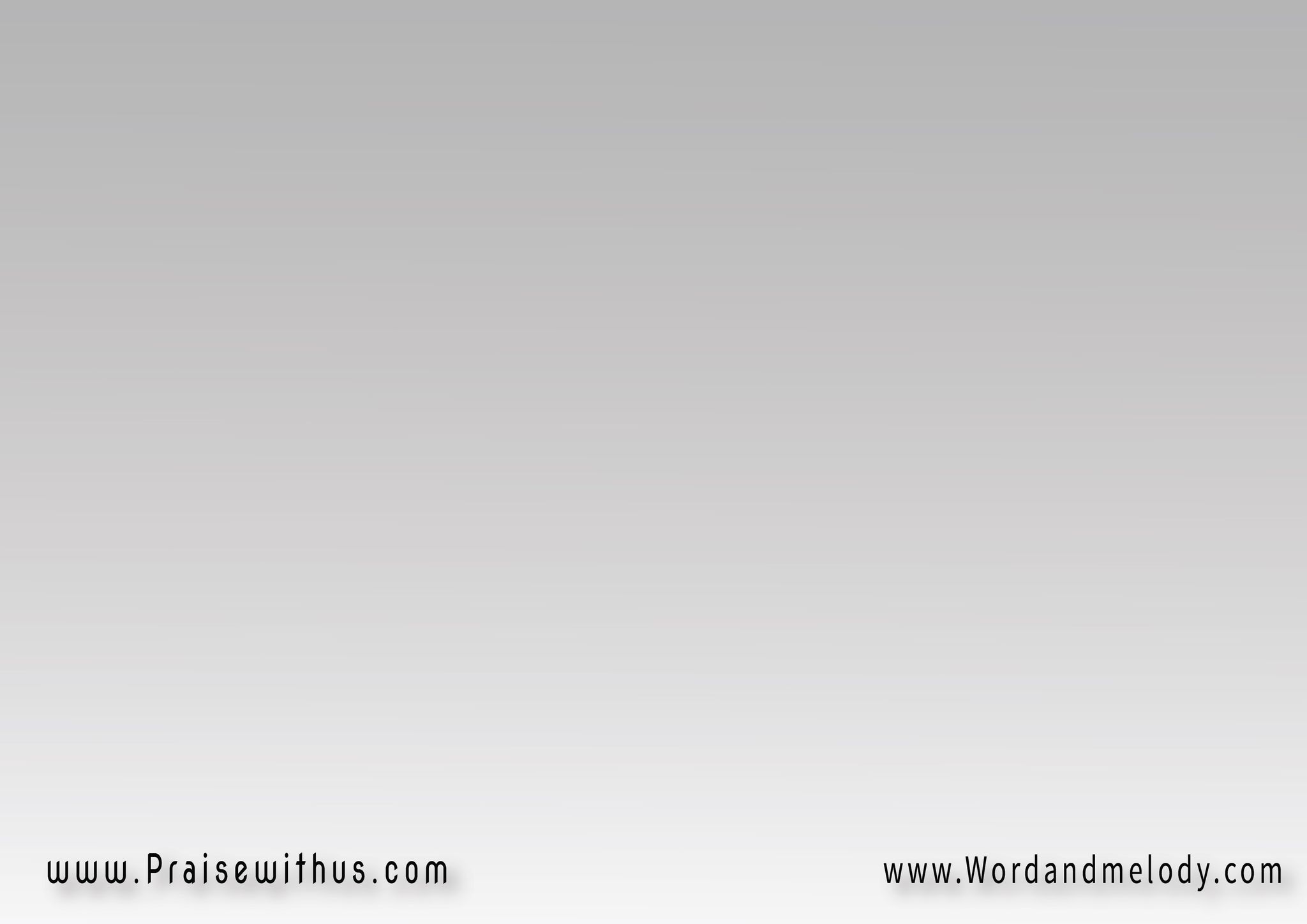 القرار :
(مع كل طلعة حق في يوم 
والآية بتشقشق راح أقوم)2
وأقول ليأسي لأ اليوم 
(أكيد هاكون واحد تاني)2
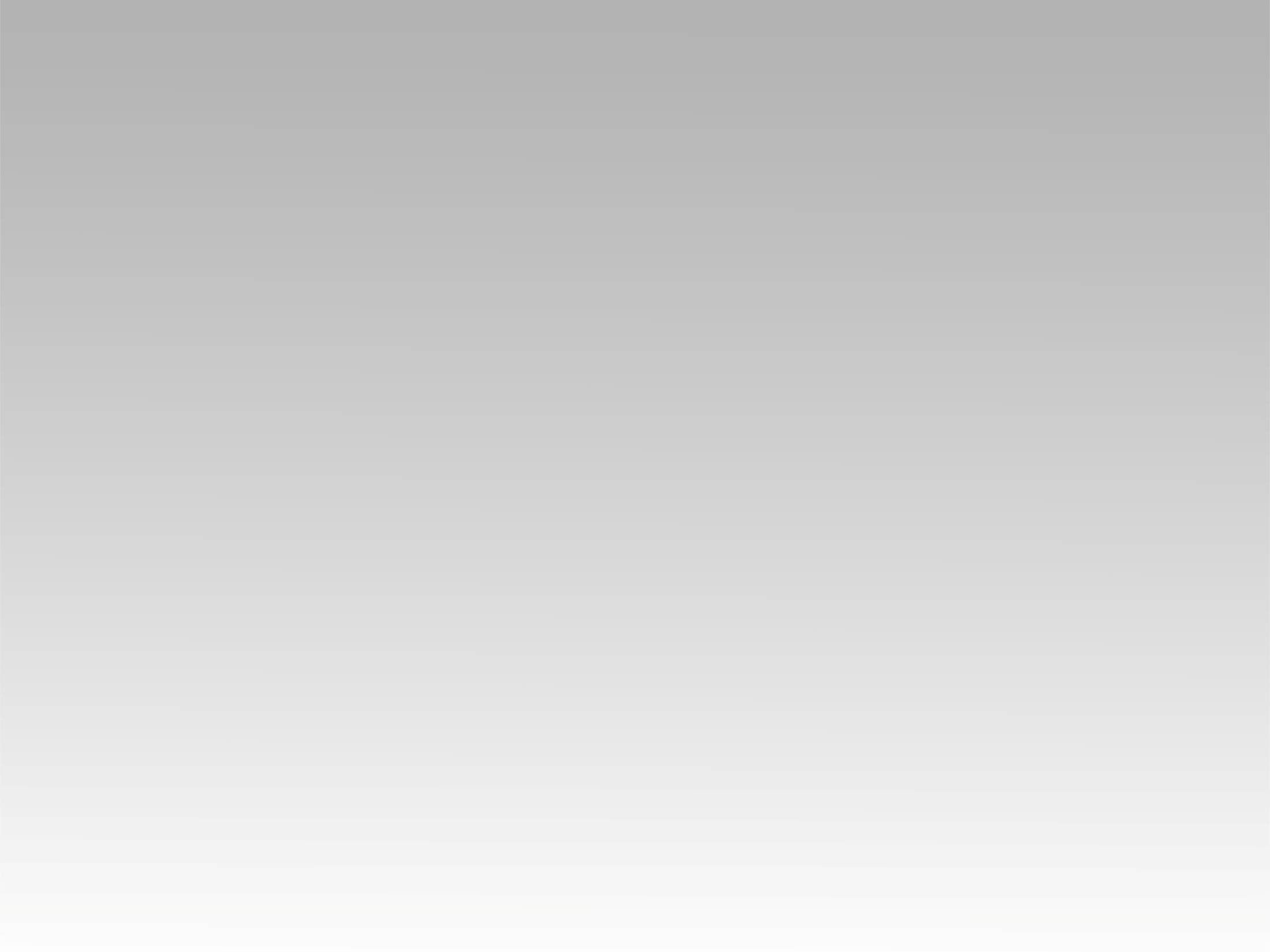 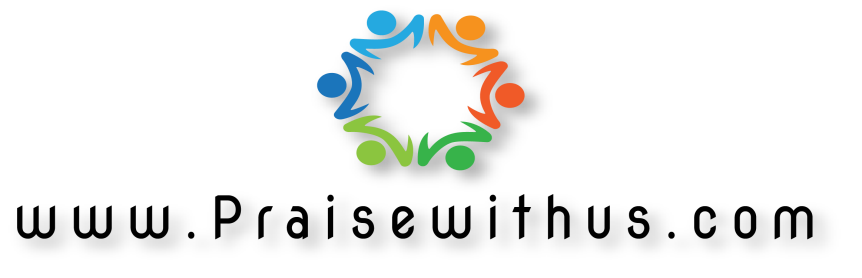